Quiz, Quiz, Trade – Oklahoma Facts
Grab a card!
Hold the question side outward and the answer side (italicized) toward you.
Put your other hand in the air. (Wave it like you don’t care.) 
Find a partner who also has a hand in the air. Fist bump or high five.
Introduce yourself.
Quiz each other. Switch cards.  
Put your hand in the air and find another partner who has a hand in the air.  
Keep going!
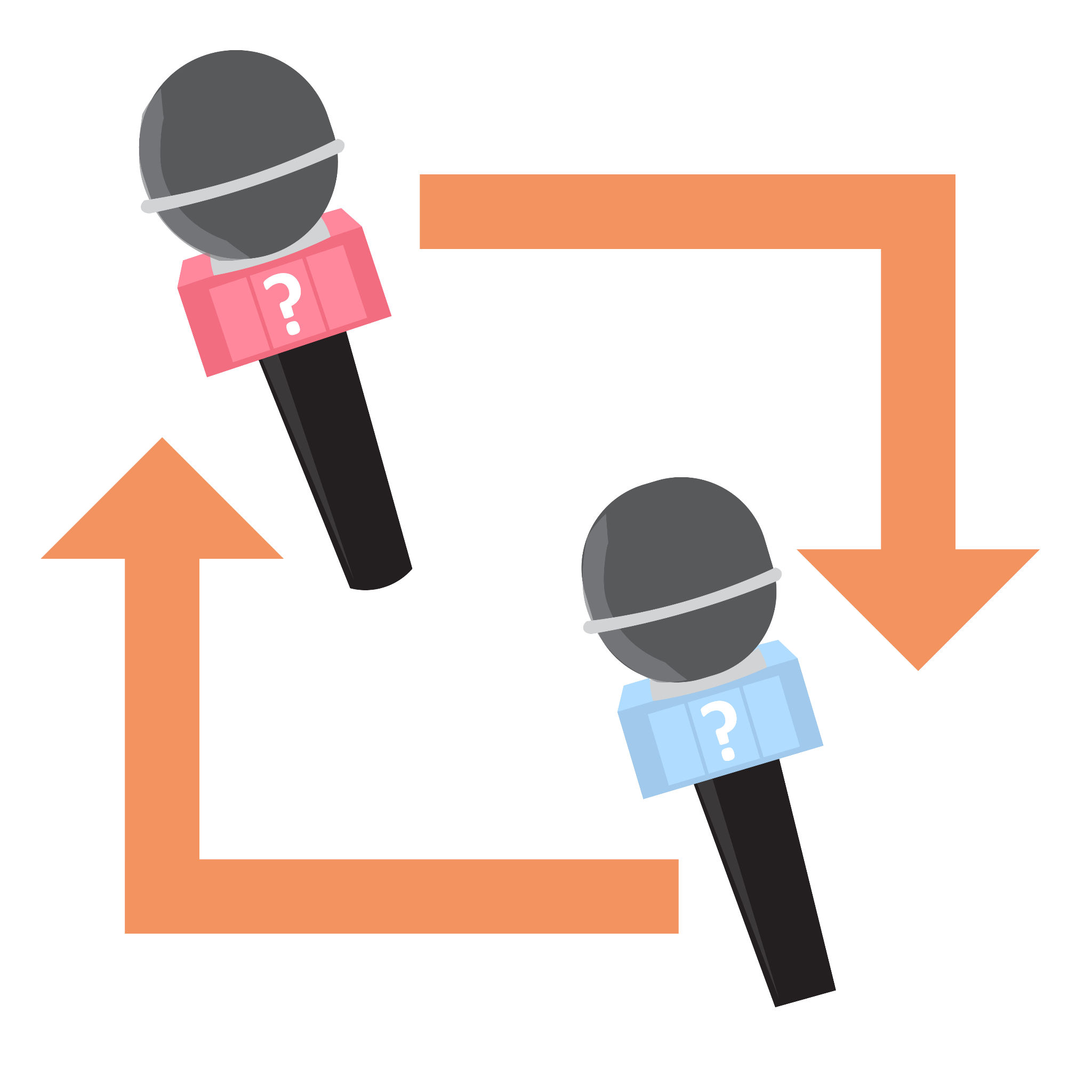 Quiz, Quiz, Trade
Essential Question
How can teacher-leaders influence school culture to foster an environment conducive to authentic and meaningful learning?
Learning Goals
Identify your school’s needs and how to meet them with professional development.
Practice the presentation skills of effective professional development.
Assess your learning and potential impact at your school.
Tell Us About Your Own Site
3 - What are three things your school is great at doing/implementing?
2 - What are two areas of need that could help your school grow?
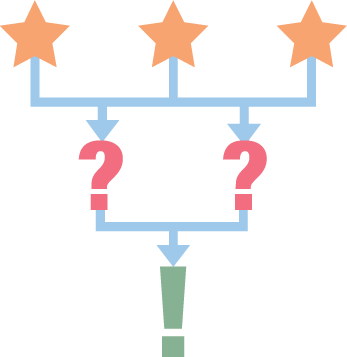 3-2-1
Tell Us About Your Own Site
3 - What are three things your school is great at doing/implementing?
2 - What are two areas of need that could help your school grow?
1 - What is one PD that could support your needs?
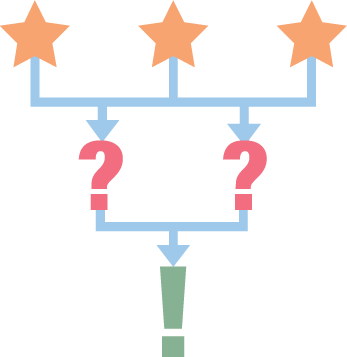 3-2-1
PD Review
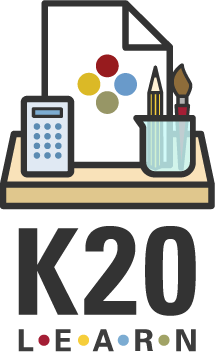 Review the PD you selected. 
Answer the following questions:
How does the PD’s 5E narrative support authentic teaching and learning?
What makes this PD a good choice for your staff?
What E would be the most engaging and why?
What E would be the most challenging and why?
Which LEARN PD did you find for your site?
Move to the table that best represents your PD topic:
Academic Preparedness
Technology Integration
Student Engagement
College- and Career-Going Culture
Climate and Culture
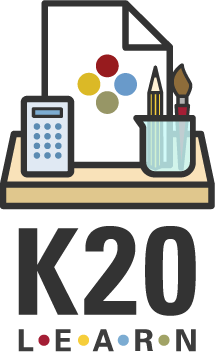 PD Review
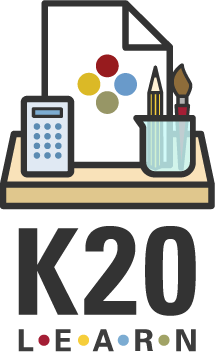 Review the PD you selected. 
Answer the following questions:
How does the PD’s 5E narrative support authentic teaching and learning?
What makes this PD a good choice for your staff?
What E would be the most engaging and why?
What E would be the most challenging and why?
How nervous are you about presenting a PD?
1 - I get the sweats just thinking about it!

3 - Worried about some things, but feel okay about providing PD.

5 - I’m a rock star and they’re lucky to have me provide PD!
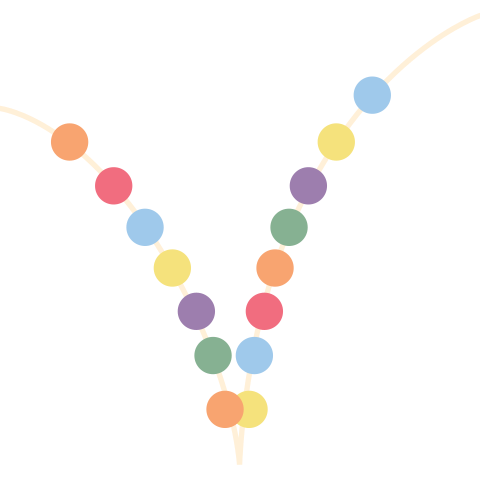 Fold the Line
[Speaker Notes: Think about the question, “How nervous are you about presenting PD?” 
Review the three reference points on the slide. 

Now that you’ve all thought about where you might fall using these reference points, we want you all to make a single line. So, in a minute, you are going to line up in order 1 to 5. Ones will be on one side of the room and fives will be on the other (choose your location based on space available). Okay, go now. 

(Check that they are lined up) Now that everyone is lined up, we are going to fold the line in half. So, it’s like follow the leader. The last person (five at the end) will walk down to stand in front of the first person (one at the start of the line). This will be their partner for the next activity.]
Combating Nervousness
Is six afraid of seven?… 

Yes, because...
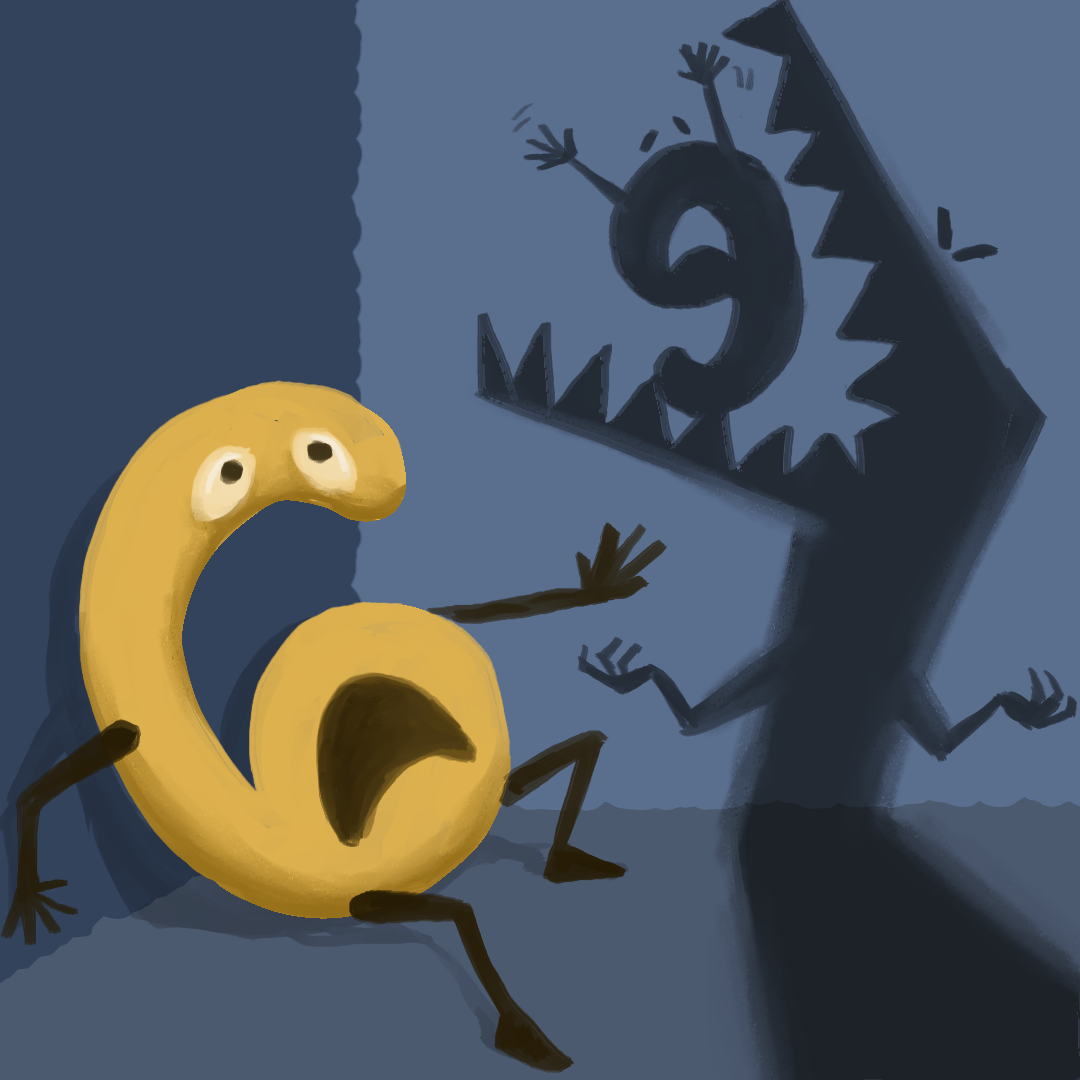 Building Confidence: Presentation Tips
Body language
Don’t read the slides
Tactical breath
Wait time
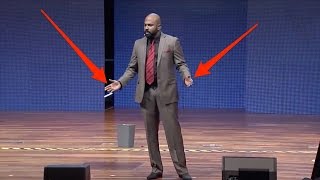 [Speaker Notes: Business Insider. (2016, September 10). 4 essential body language tips from a world champion public speaker [Video]. YouTube. https://youtu.be/ZK3jSXYBNak?si=ww3AftOLVHOOHBtD]
30 Second Spotlight
You have 30 seconds to present your single slide on a topic you're passionate about.
Practice the strategies that we just discussed about combating nervousness.
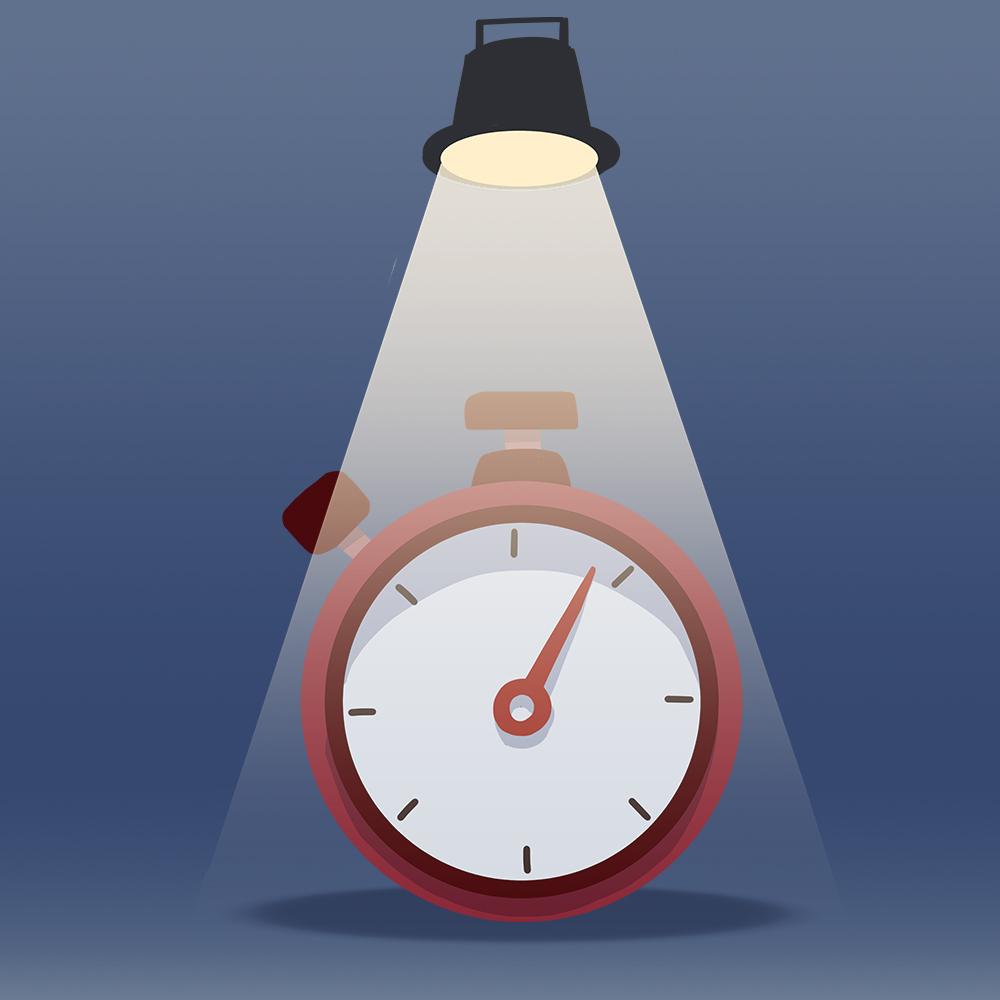 30 Second Spotlight
Presentation Reflection
Reflect on your presentation using Two Stars and a Wish

What was my shining moment?

What went well?

How can I improve next time?
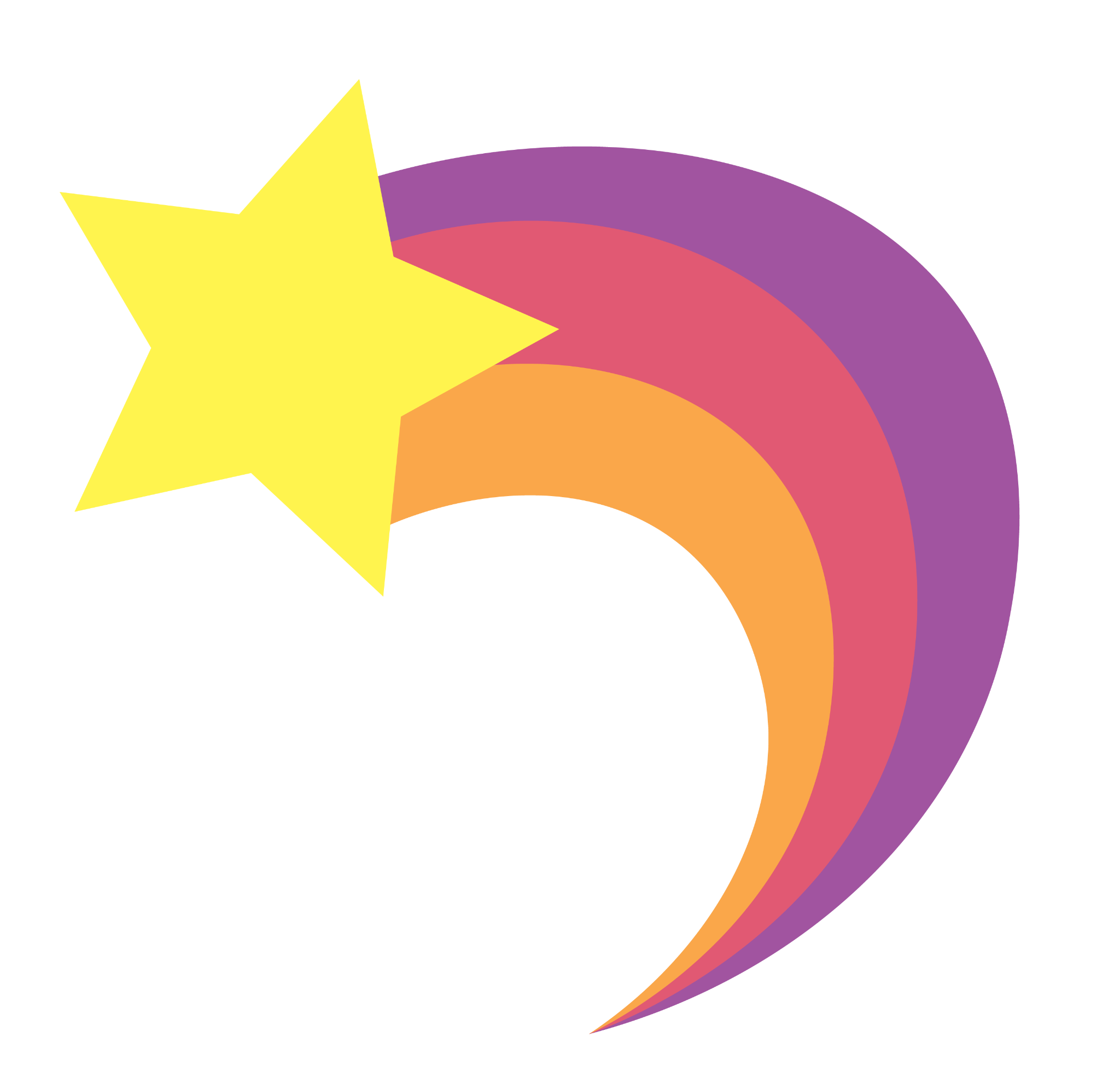 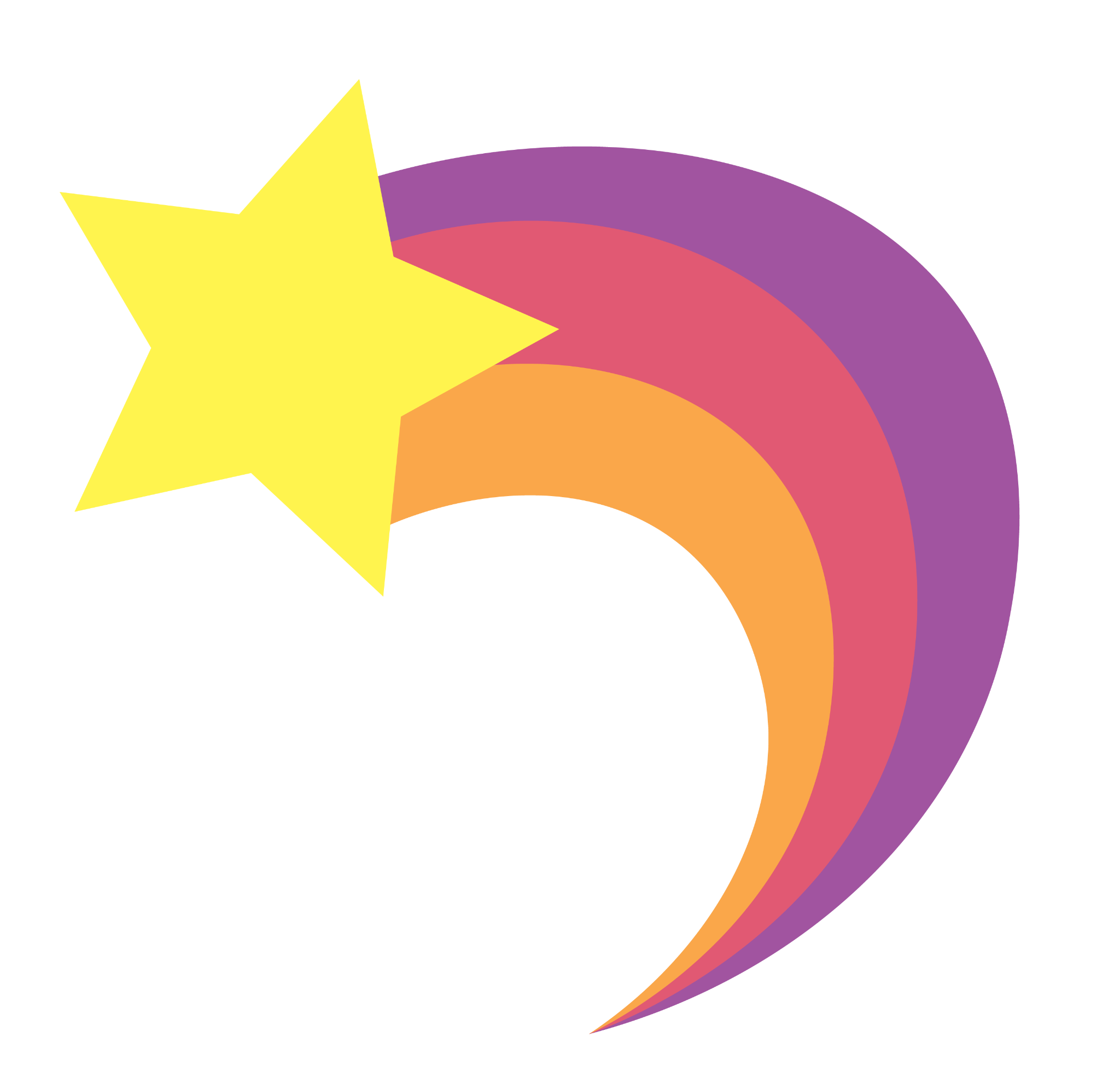 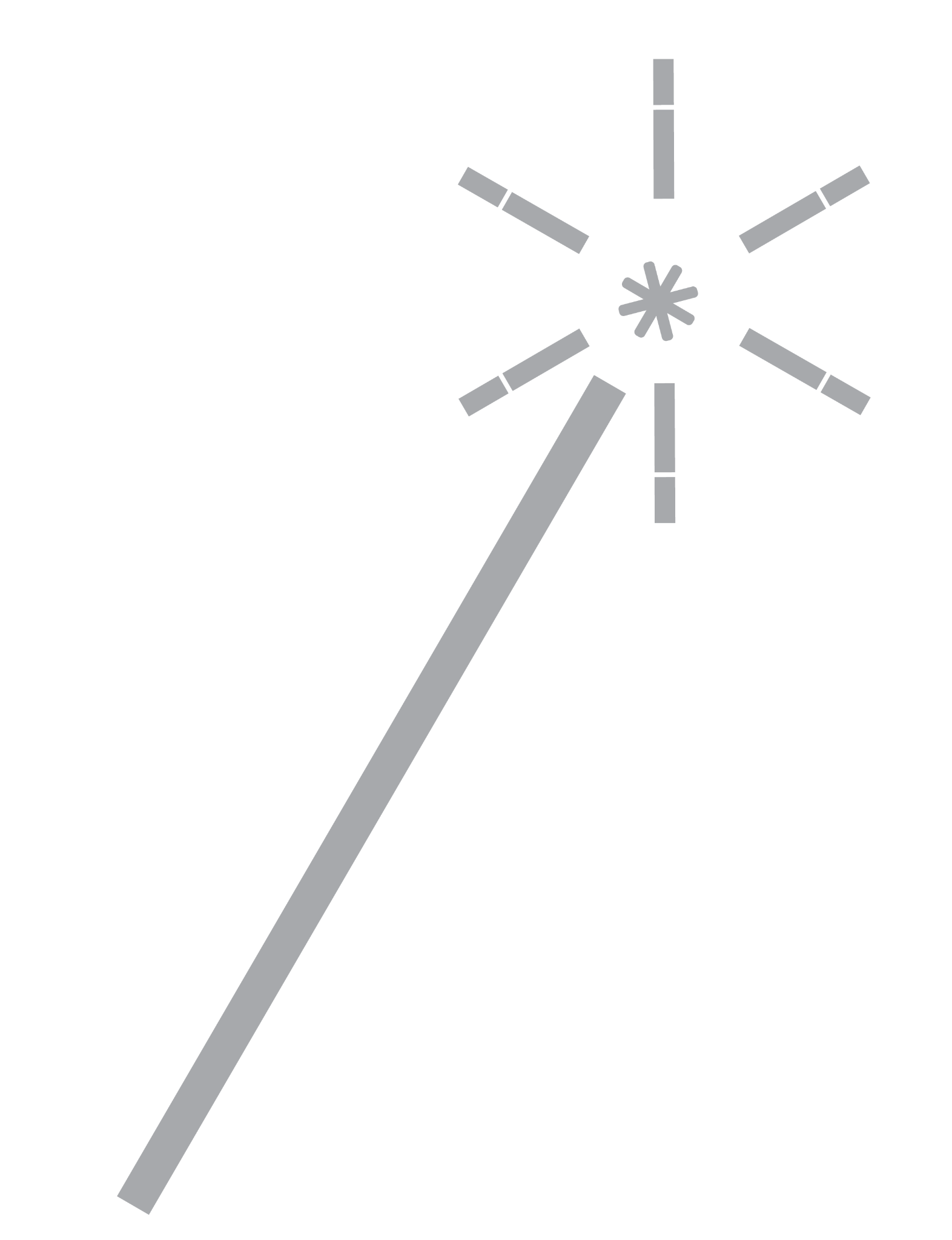 PD Checklist and Cycle
Take a few minutes to review the PD Checklist and Cycle handout.
Why is this information important to remember?
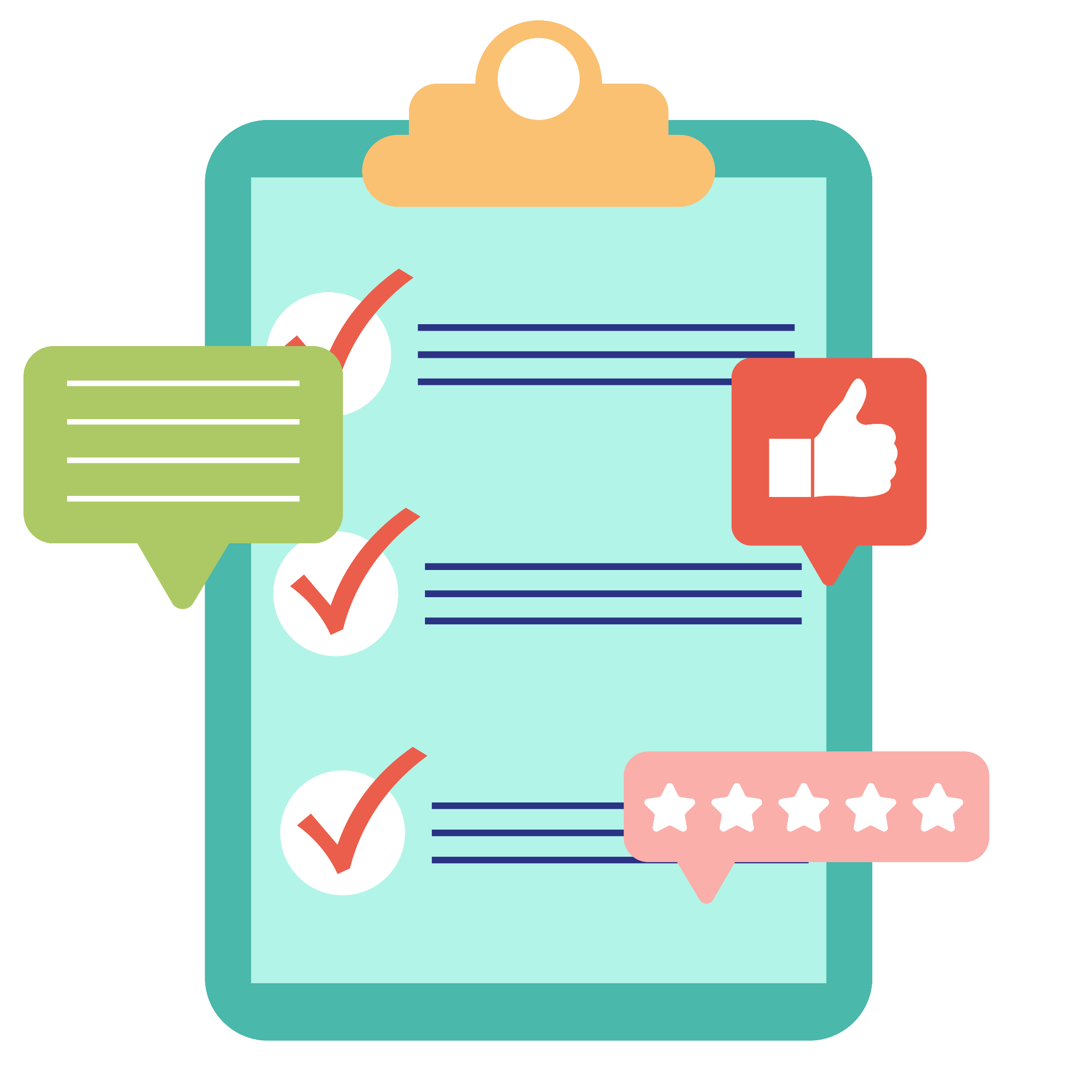 [Speaker Notes: As you facilitate the discussion, remind participants they are a support structure at their school.]
[Speaker Notes: As you facilitate the discussion, remind participants they are a support structure for growth. Here are some strategies they can use to support continual learning at their site:
Follow up with teachers to help foster continual learning.
Invite teachers in to watch “new” strategies or technology they  are using with students.
Offer modeling and co-teaching opportunities
Embrace taking on a teacher-leader role within their schools. 
This is a heavy lift, but you all are very compassionate about creating successful educational experiences and engaging learners with authentic teaching practices.]
LEAD: Reflection
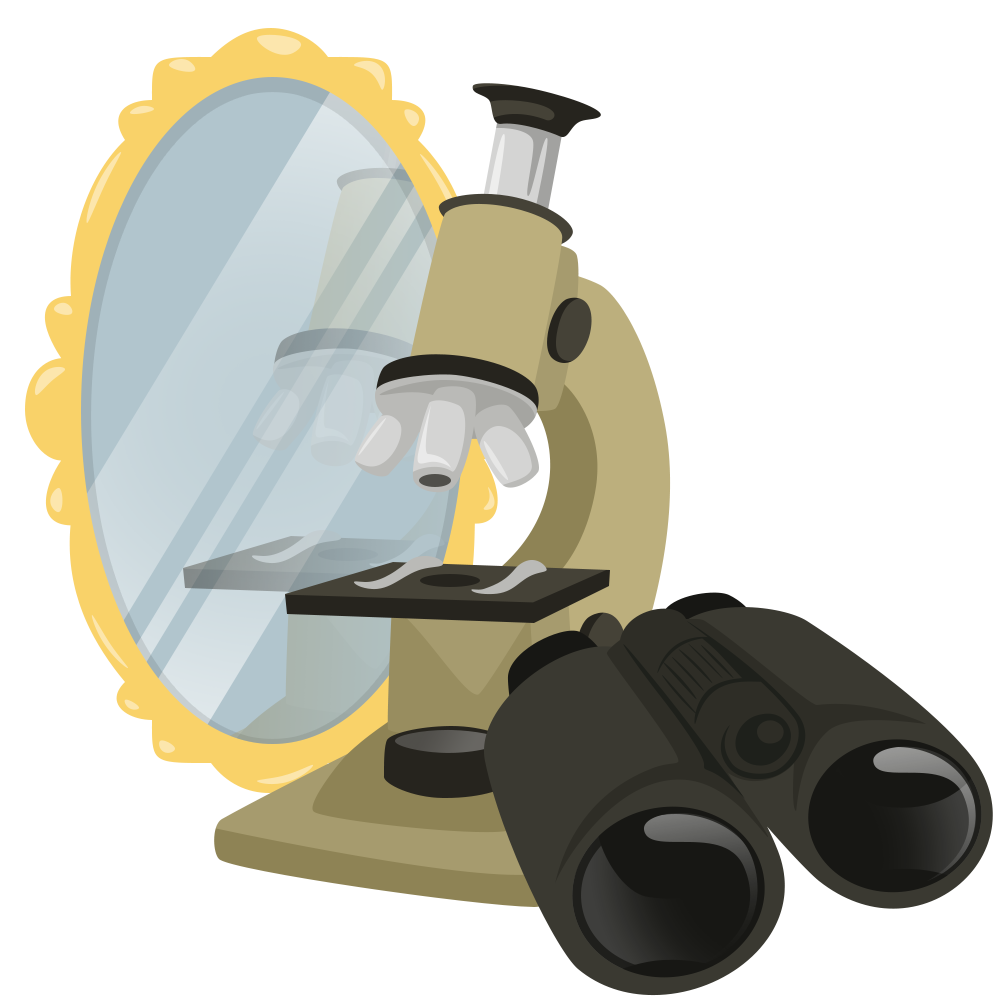 Mirror: (internal reflection)
What have I learned about myself?
How has this experience changed my thinking?
Microscope: (close inspection)
Now I can see that…
What required closer inspection?
How can this be applied?
Binoculars: (global reflection)
How is this impacted by what is going on in the world?
What could be done to alter or change…?
Mirror, Microscope, Binoculars
LEARN Strategy Reflection
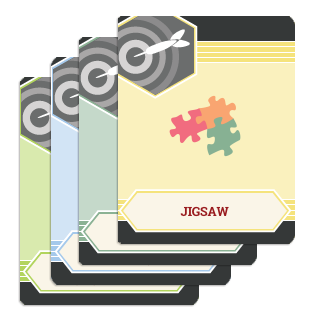 Quiz, Quiz, Trade
3-2-1
Fist to Five
Fold the Line
Yes, Because…
30 Second Spotlight
Two Stars and a Wish
Mirror, Microscope, Binoculars